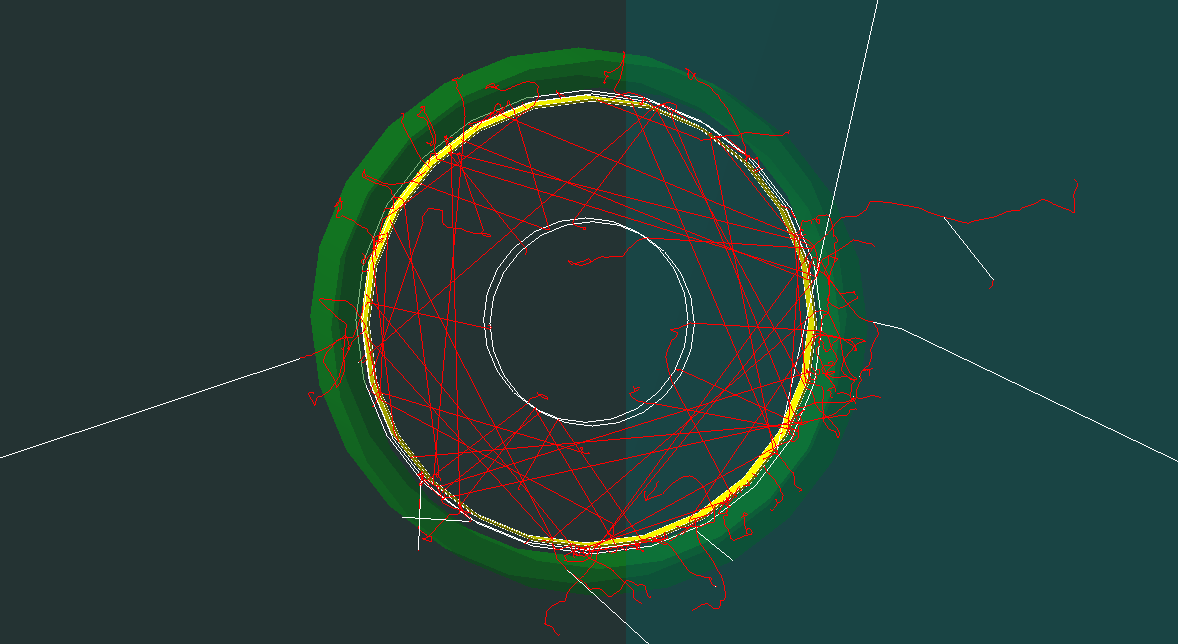 FCalPulse modeling progress report
ATLAS-JINR FCalPulse project meeting
M. Manashova
   13/02/2023
Сomparison of results
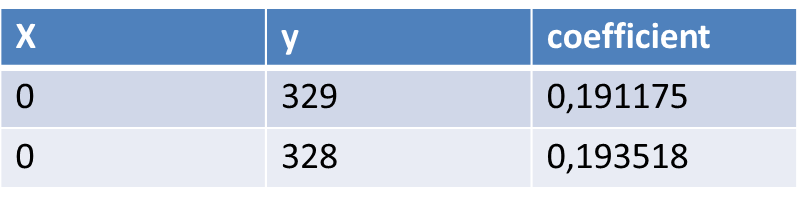 b)
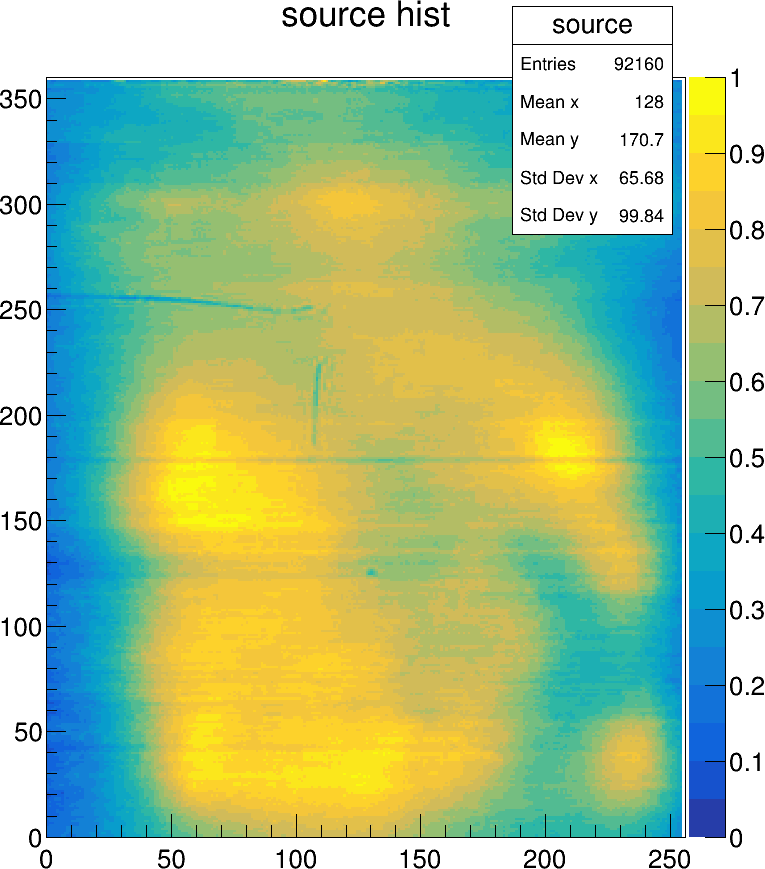 a)
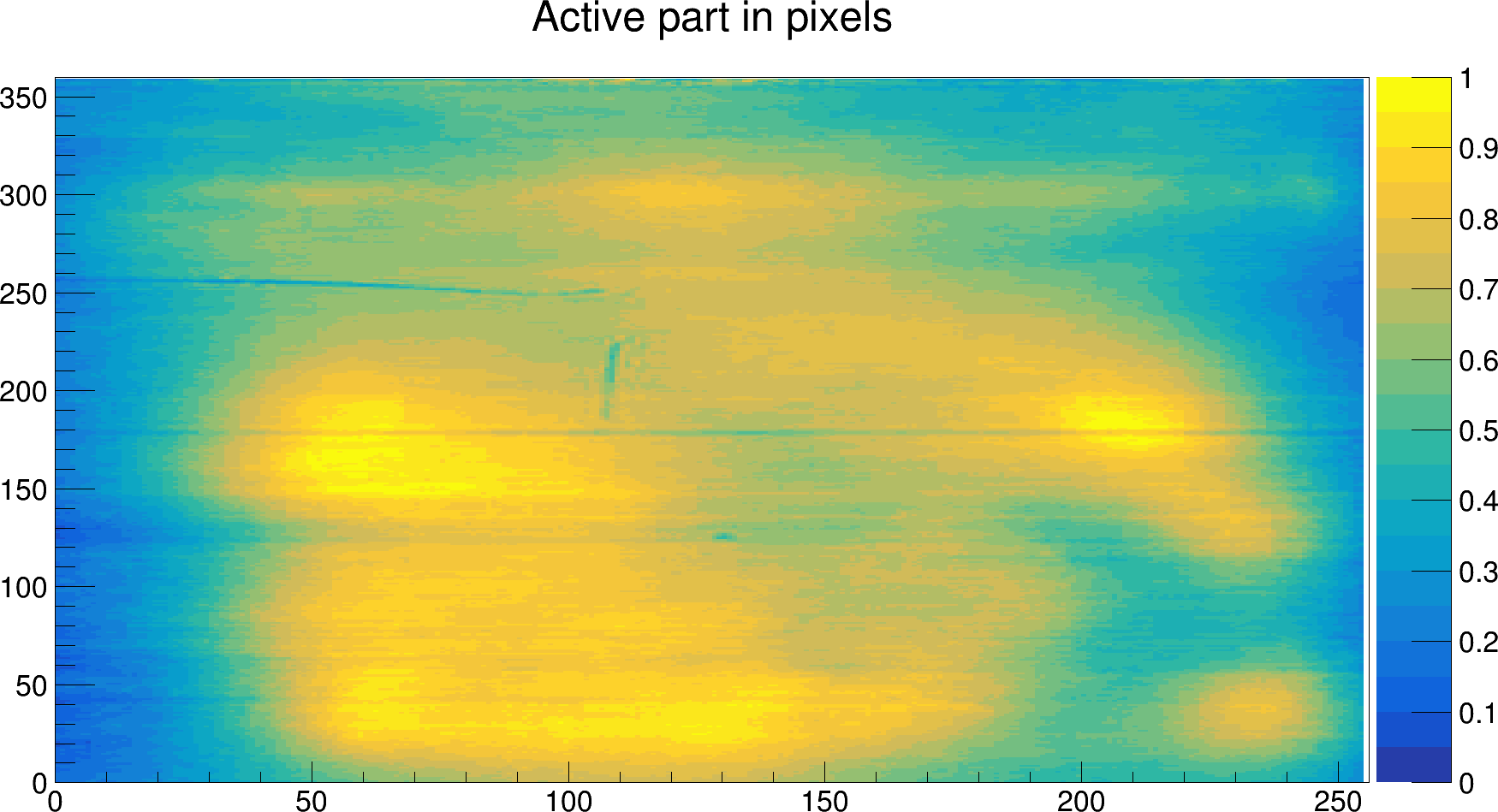 The results of the two-dimensional distribution of coordinates obtained by Tulgaa (a) and Munira (b)
2
Distribution of deposited energy by  one electron
а)
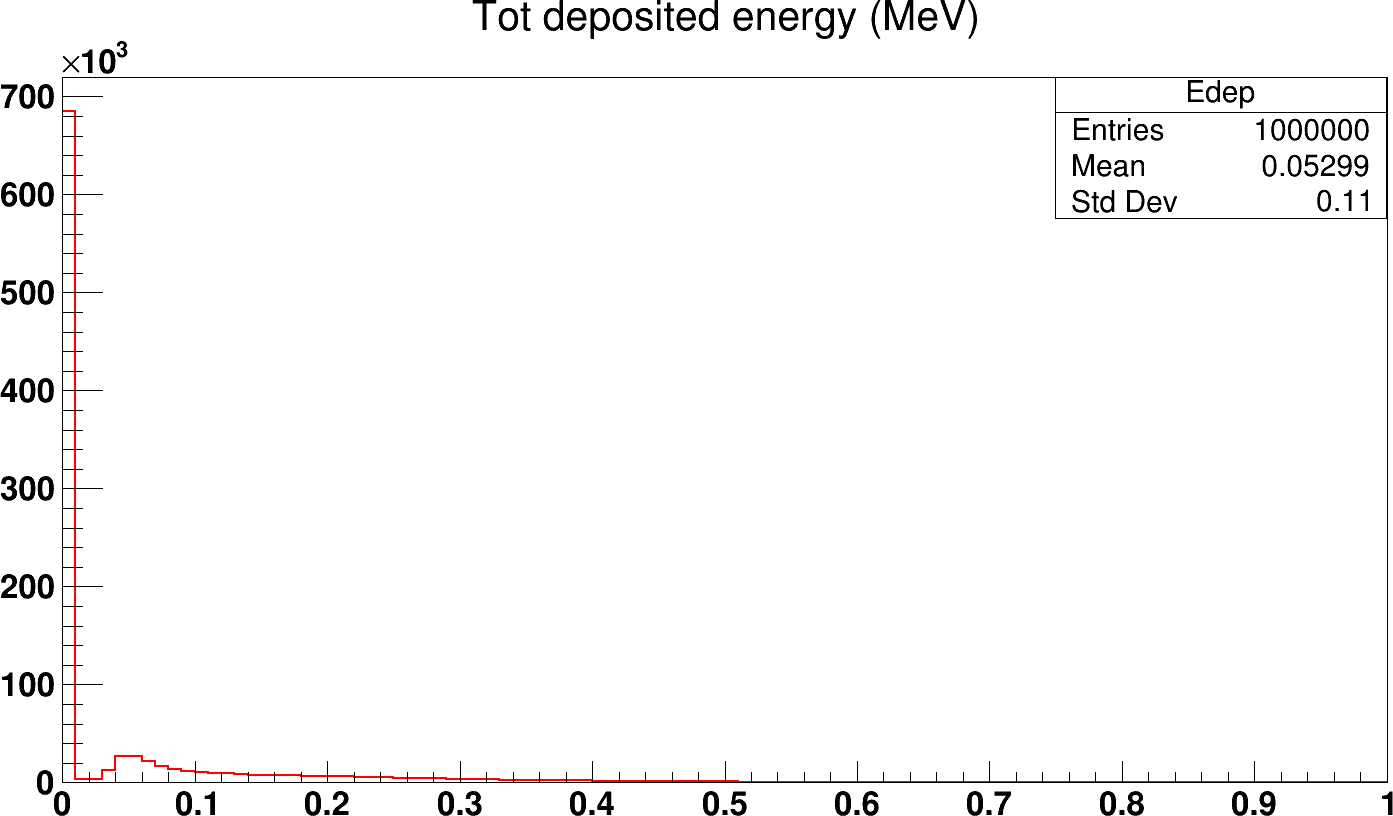 entries
Events with zero hit values were
removed and picture (b) was received
𝐸𝑡𝑜𝑡, MeV
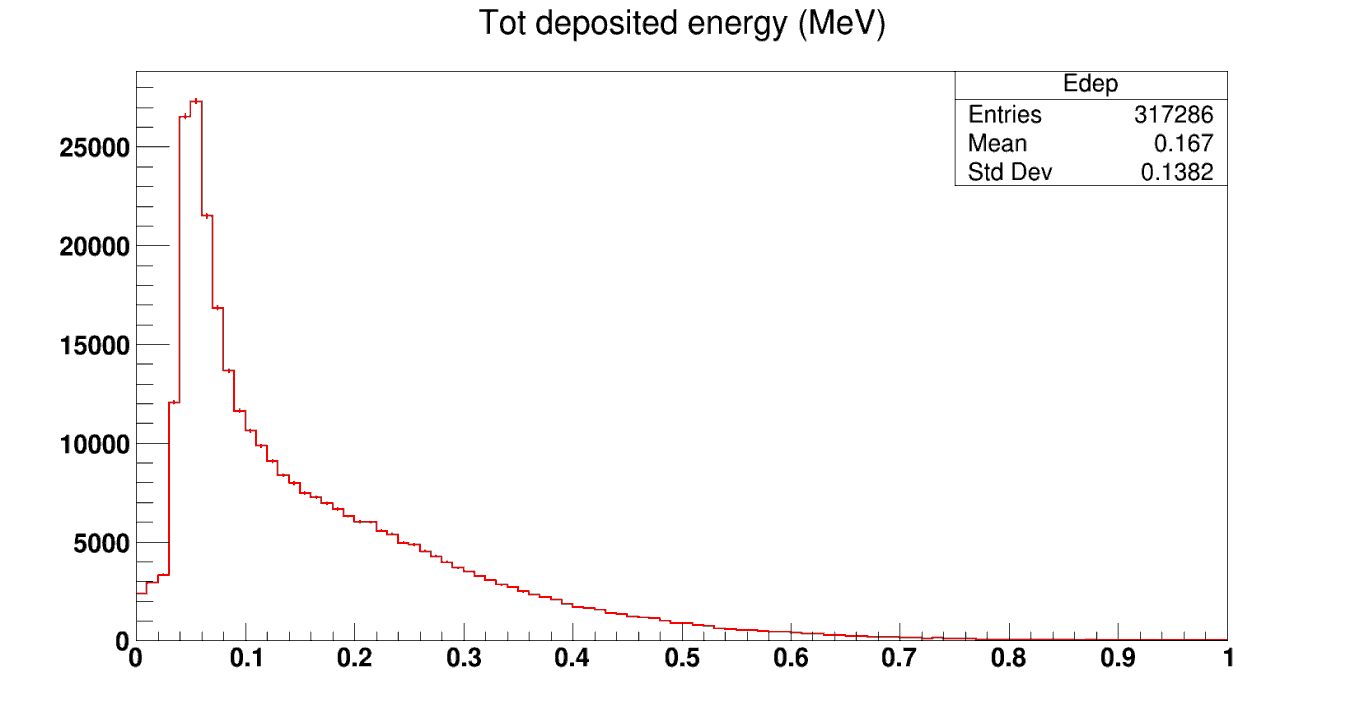 b)
entries
After deleting events without hits, 
317286 events remained
3
𝐸𝑡𝑜𝑡, MeV
Spectrum of Sr-90 and Y-90
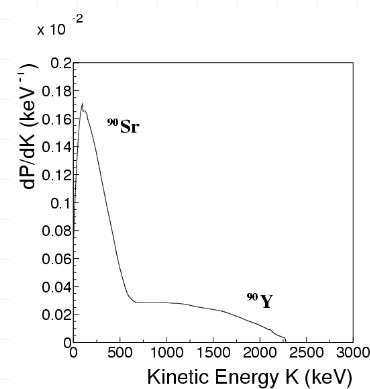 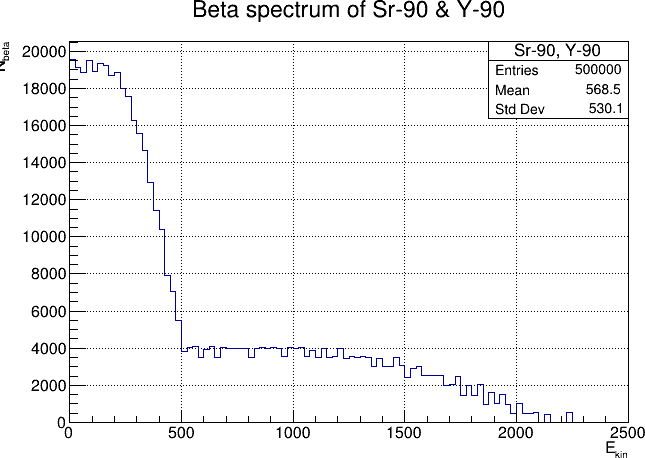 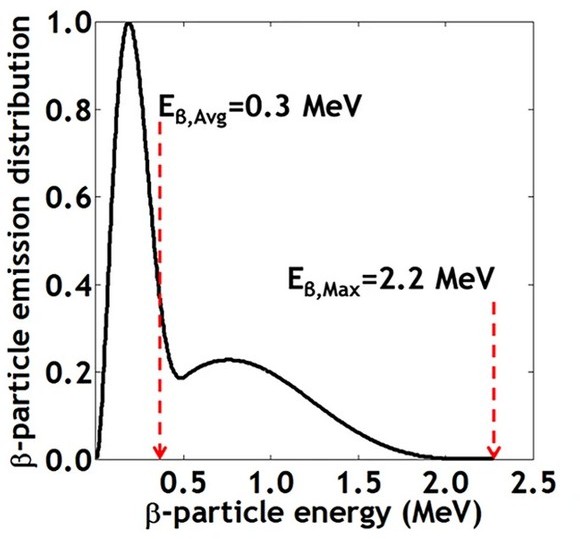 https://indico.cern.ch/event/618665 Result of John P. Rutherfoord
*Result of M.Manashova (JINR)
Dixon, J., Rajan, A., Bohlemann, S. et al.  Evaluation of a Silicon 90Sr Betavoltaic  Power Source. Sci Rep 6, 38182 (2016).  https://doi.org/10.1038/srep38182
4
entries
Distribution of distance in liquid argon by electrons from Sr-90
d, mm
Distribution of polar angles of electron emission from the foil
entries
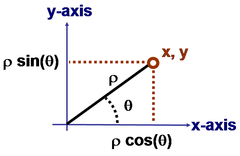 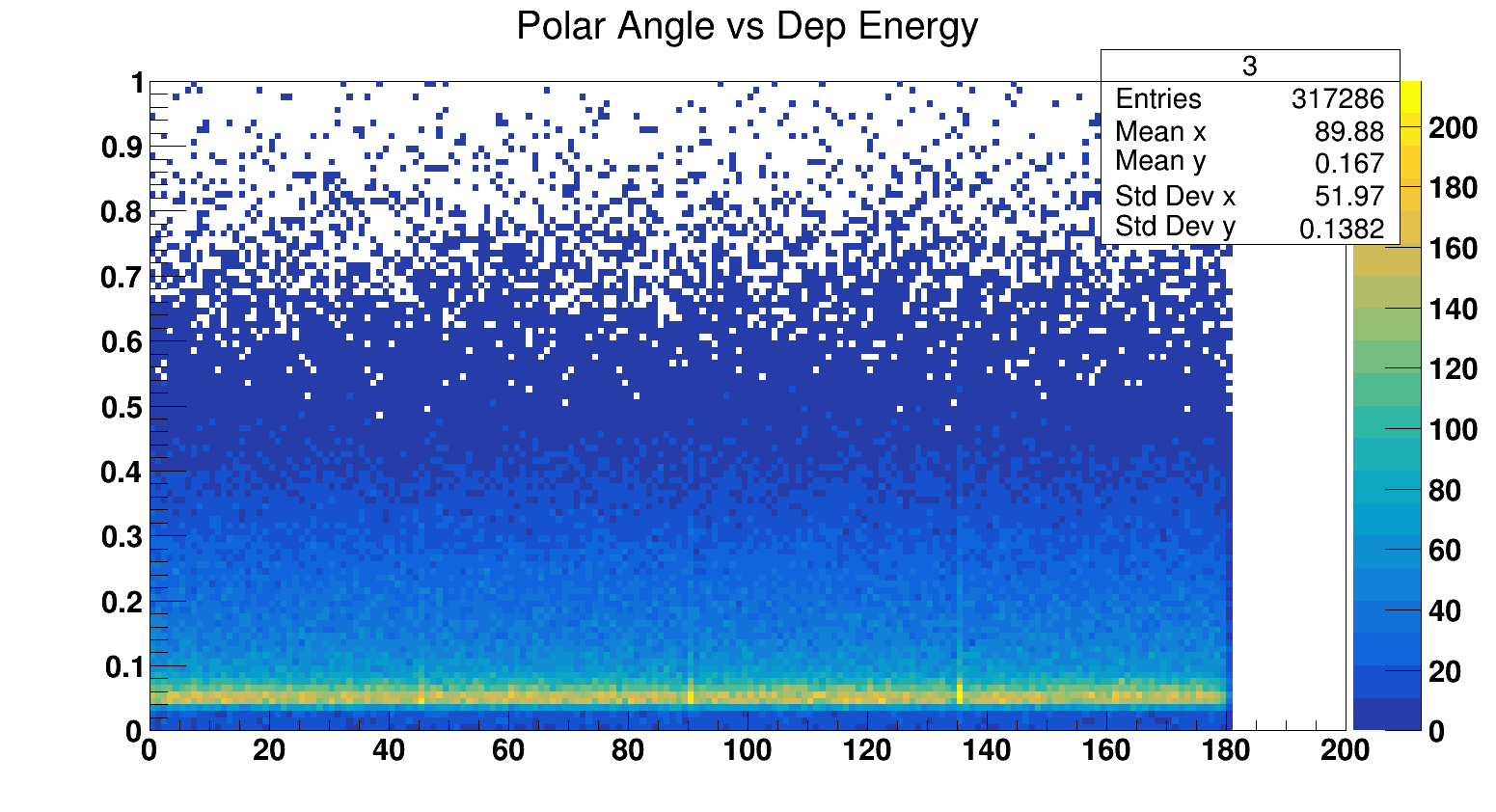 Distribution of the polar angle of electron 
emission as a function of deposited energy
in LAr.
Edep
5
Z vs Phi
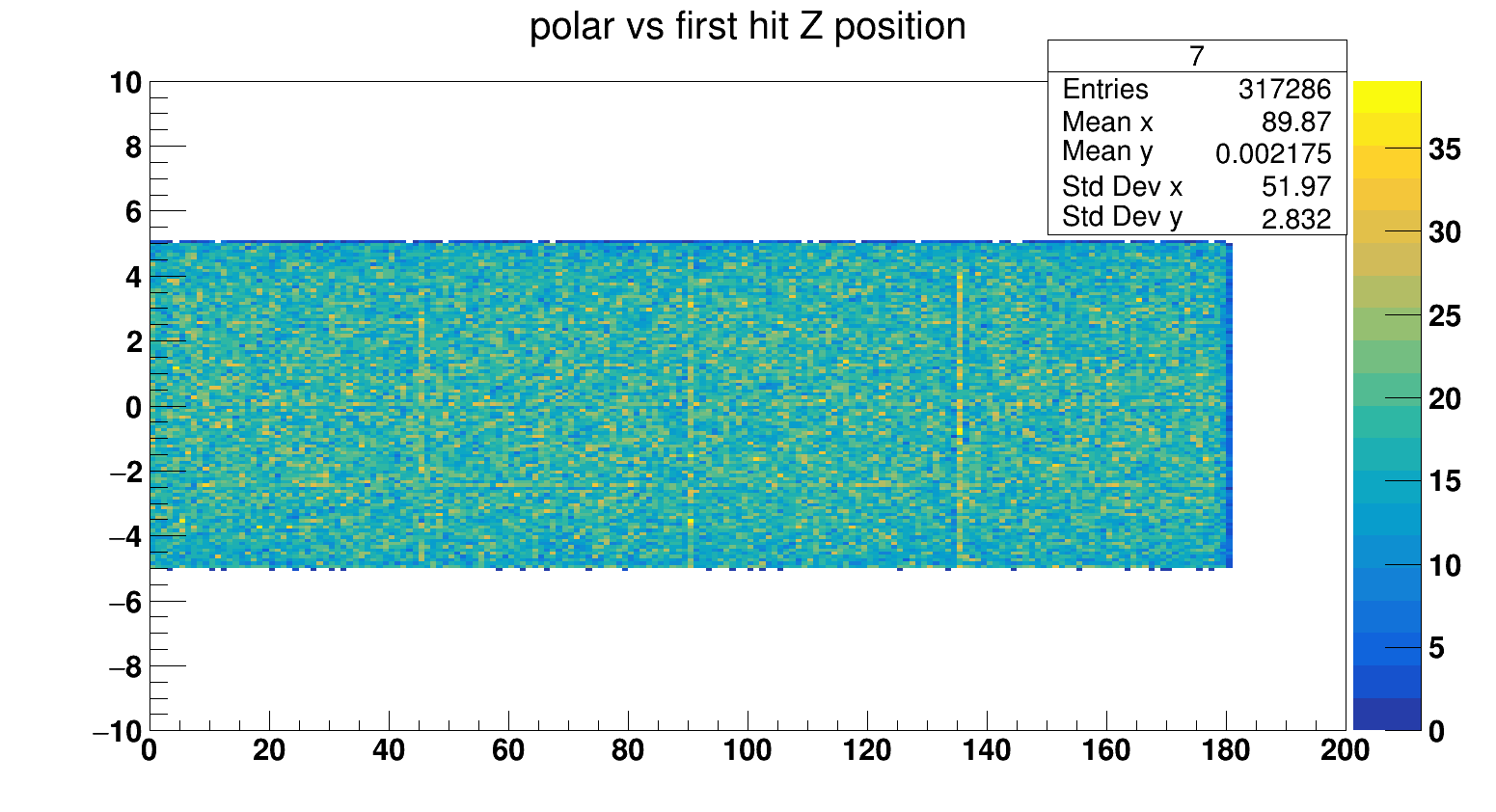 Z, mm
6
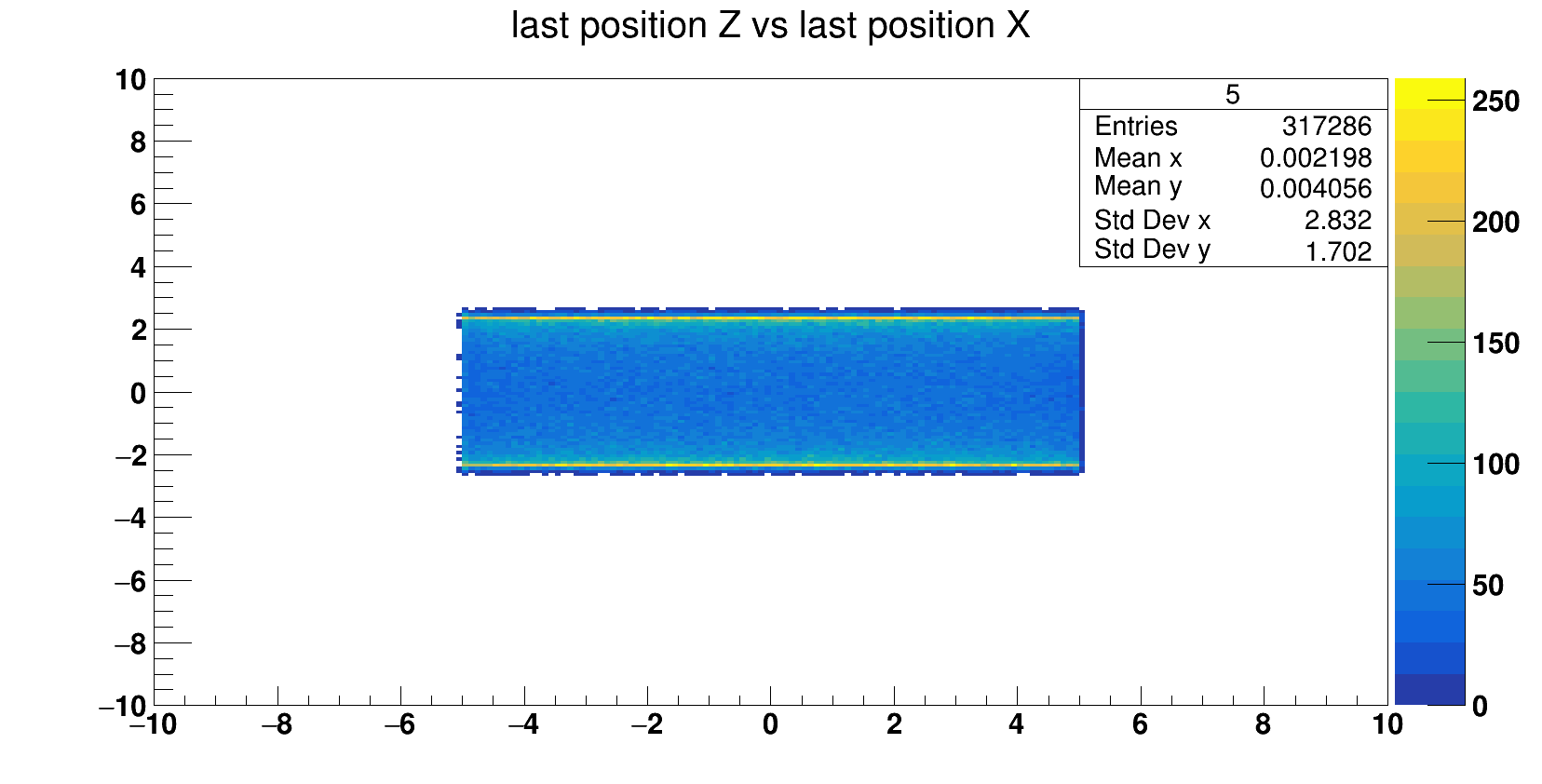 Z, mm
X, mm
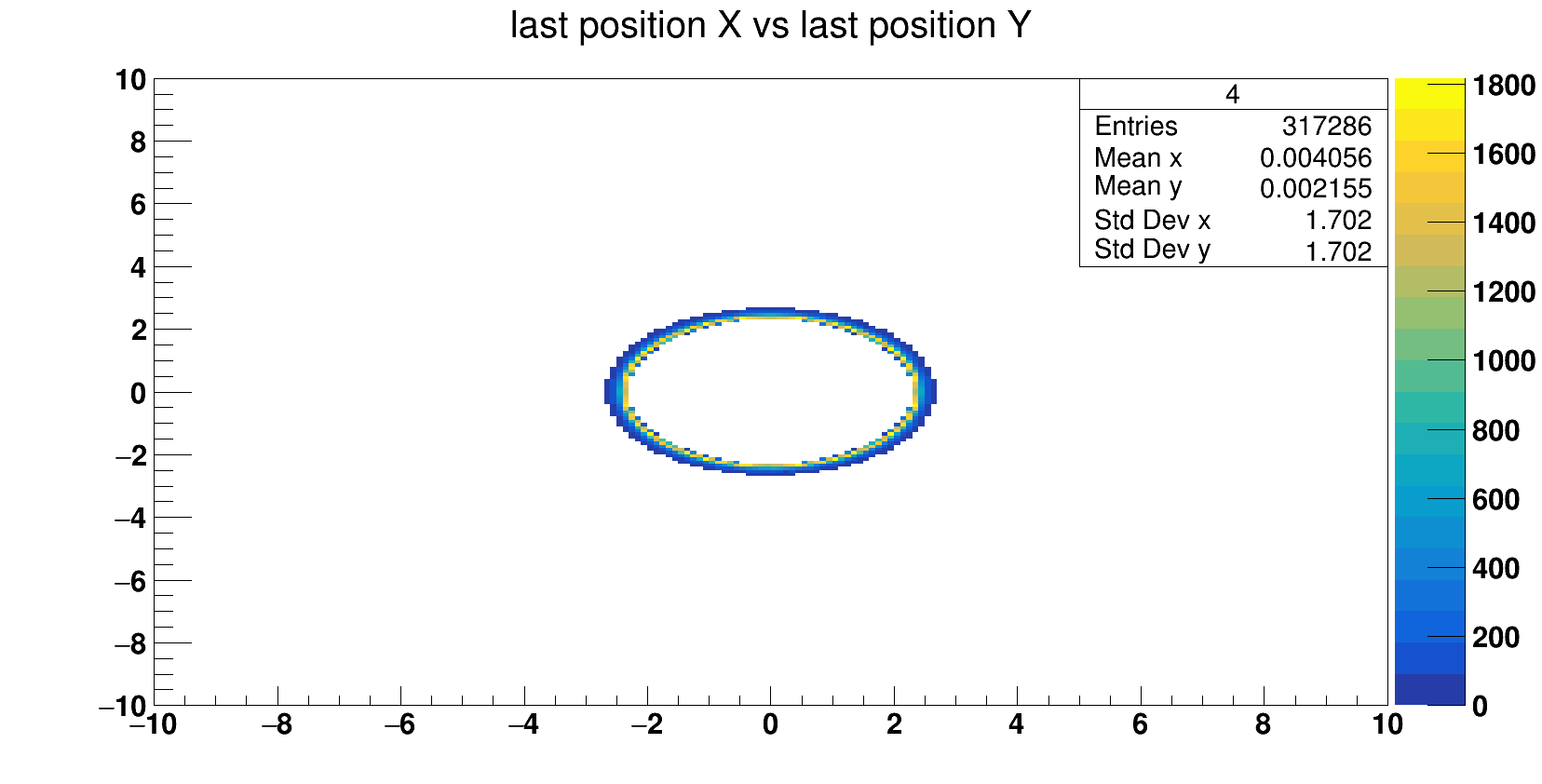 X, mm
Y, mm
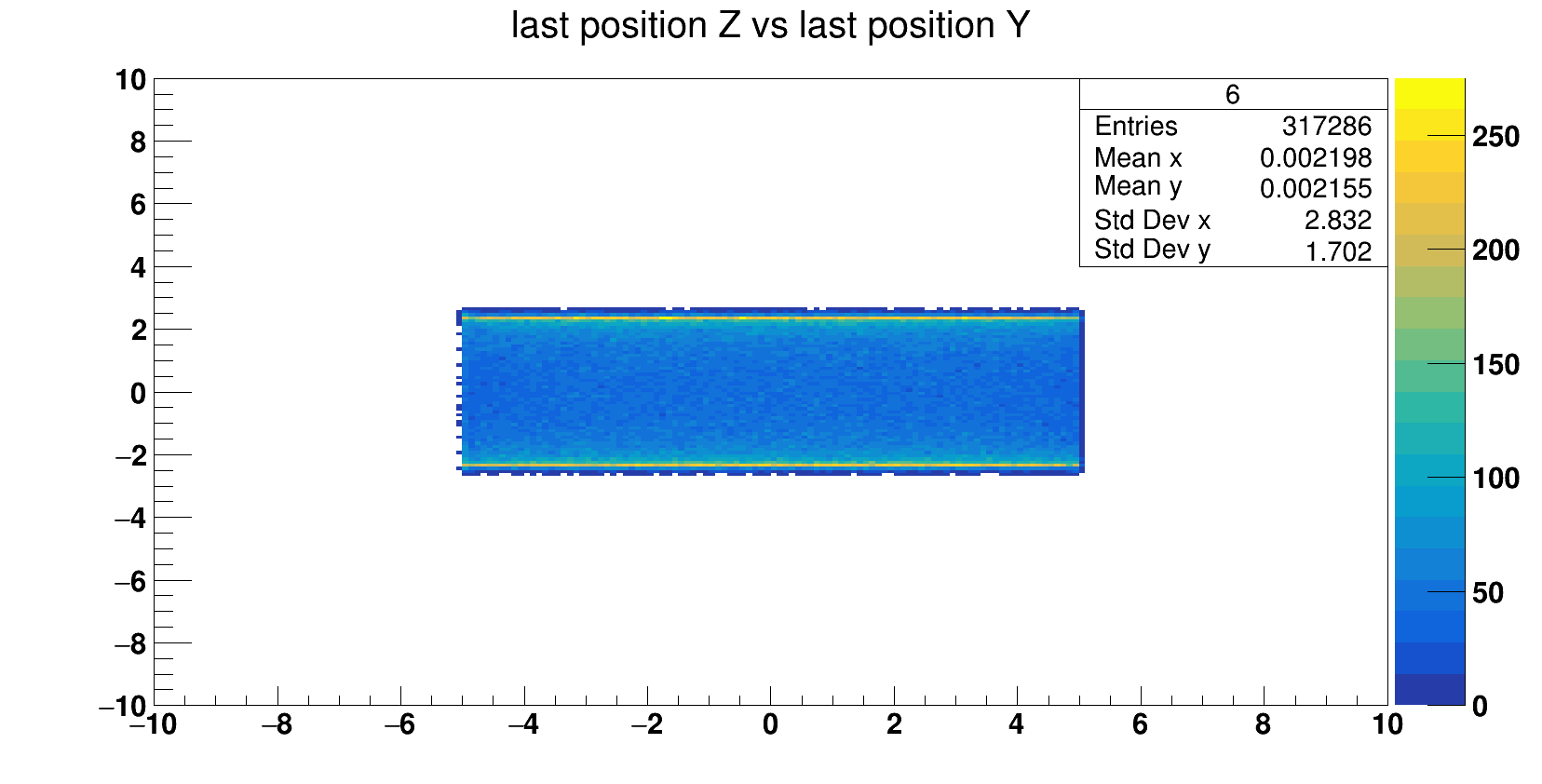 Z, mm
7
Y, mm
Split LAr volume 4x4
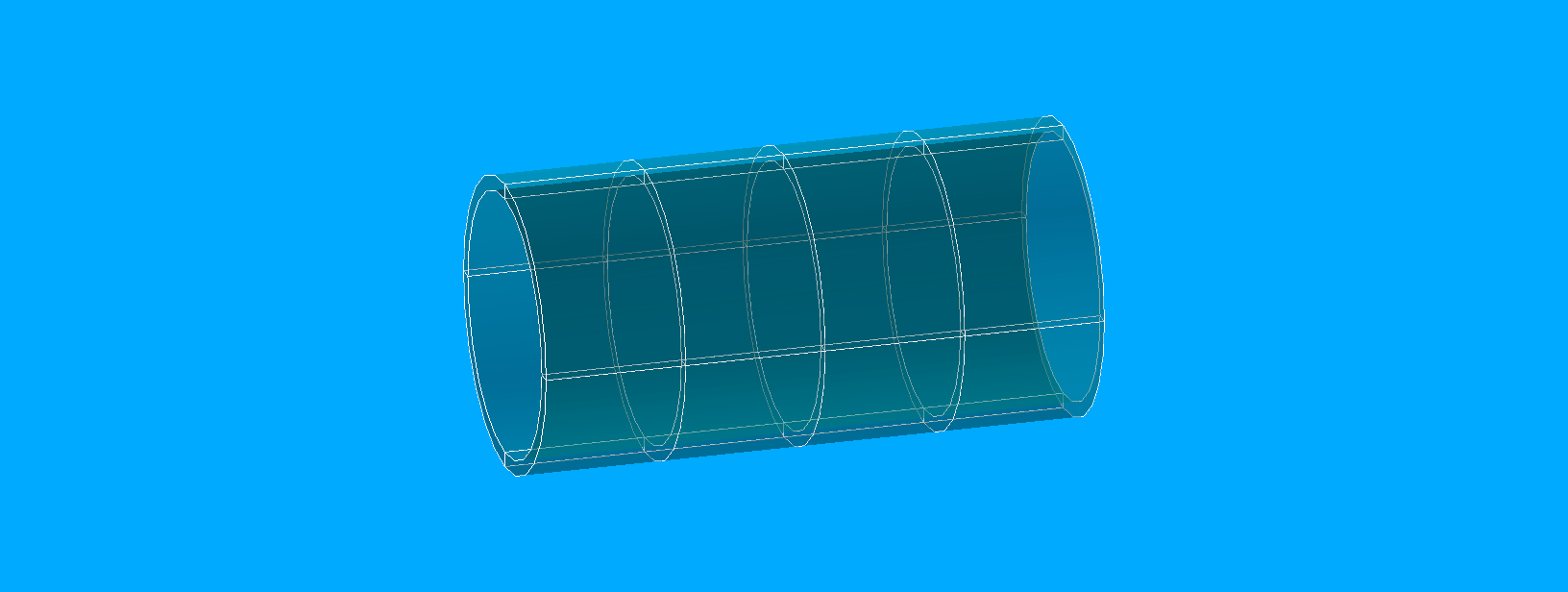 8
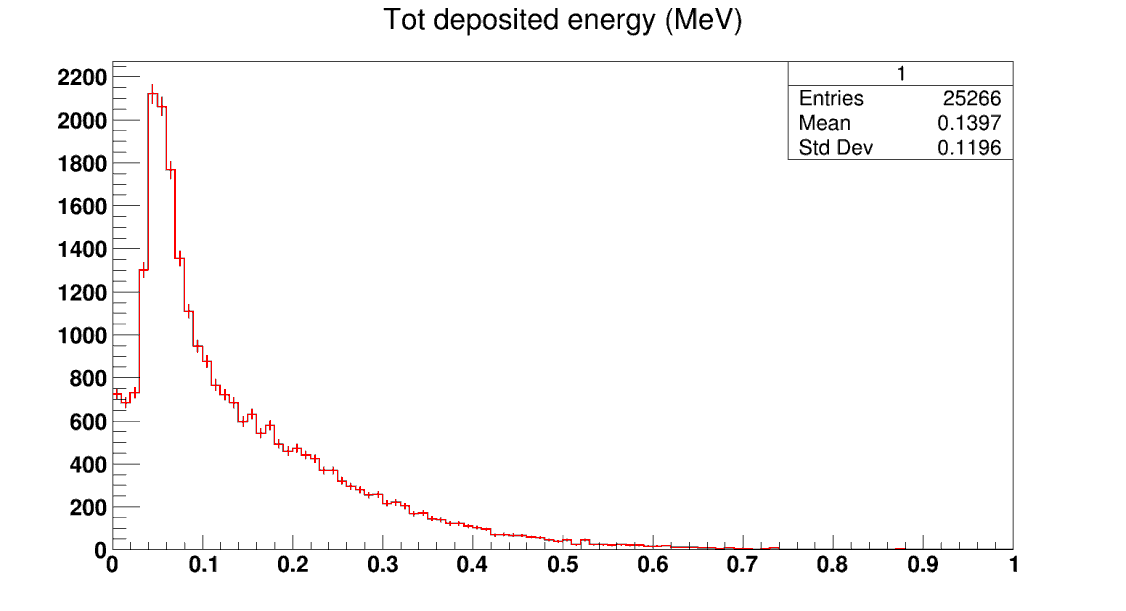 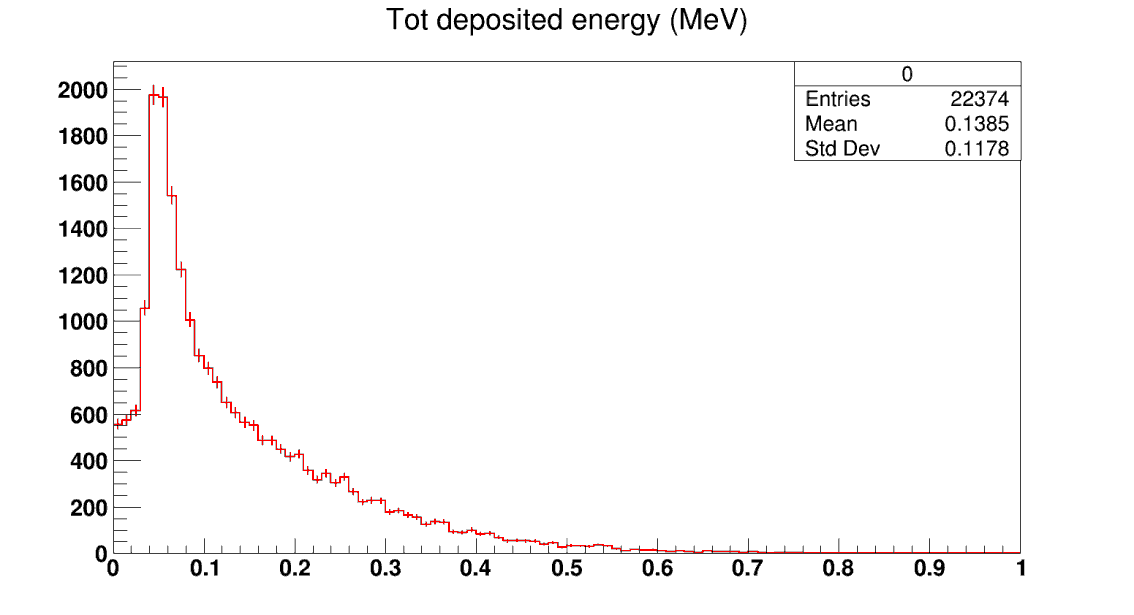 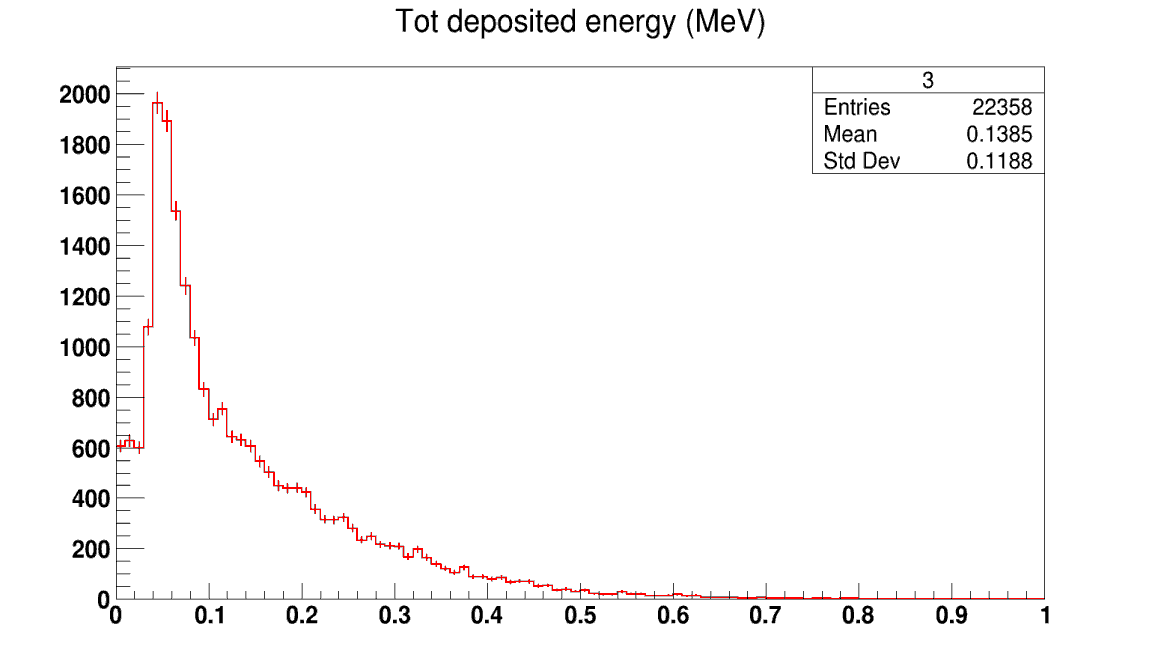 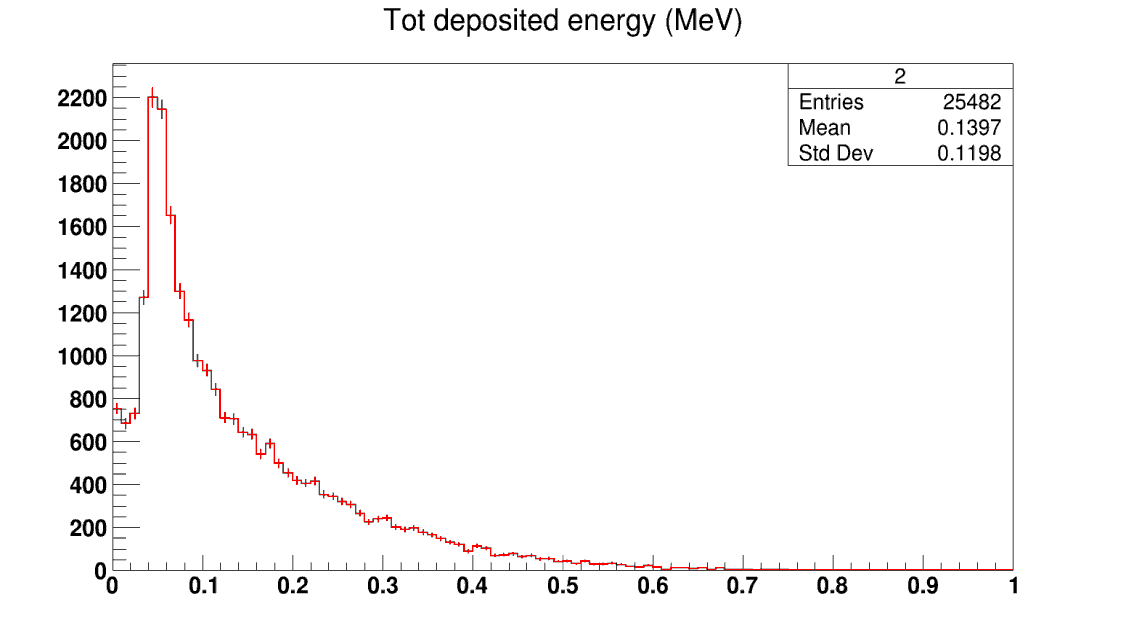 9
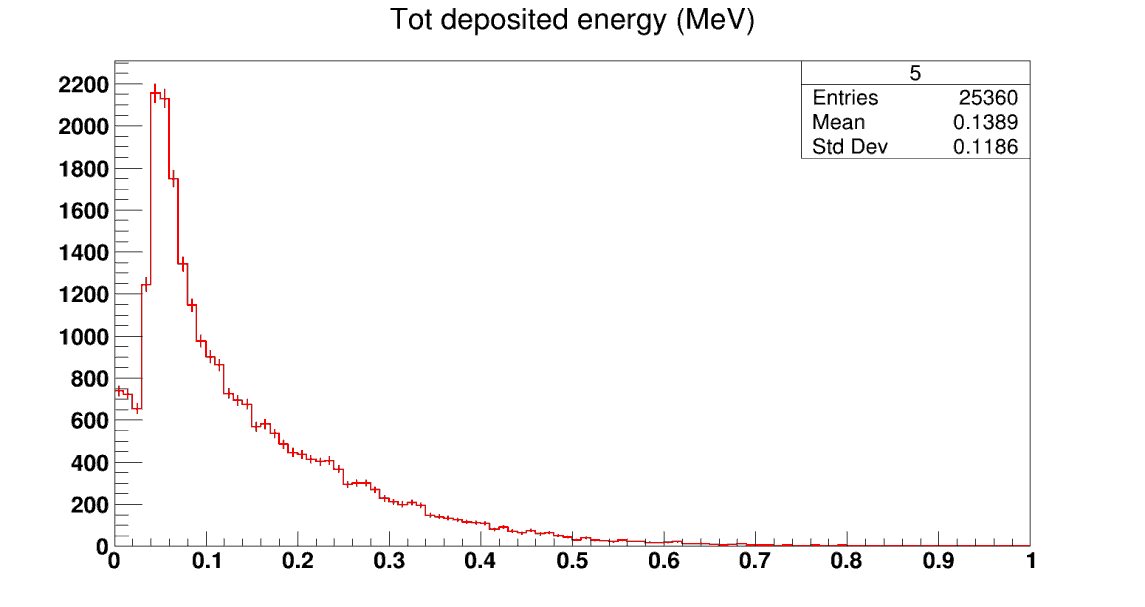 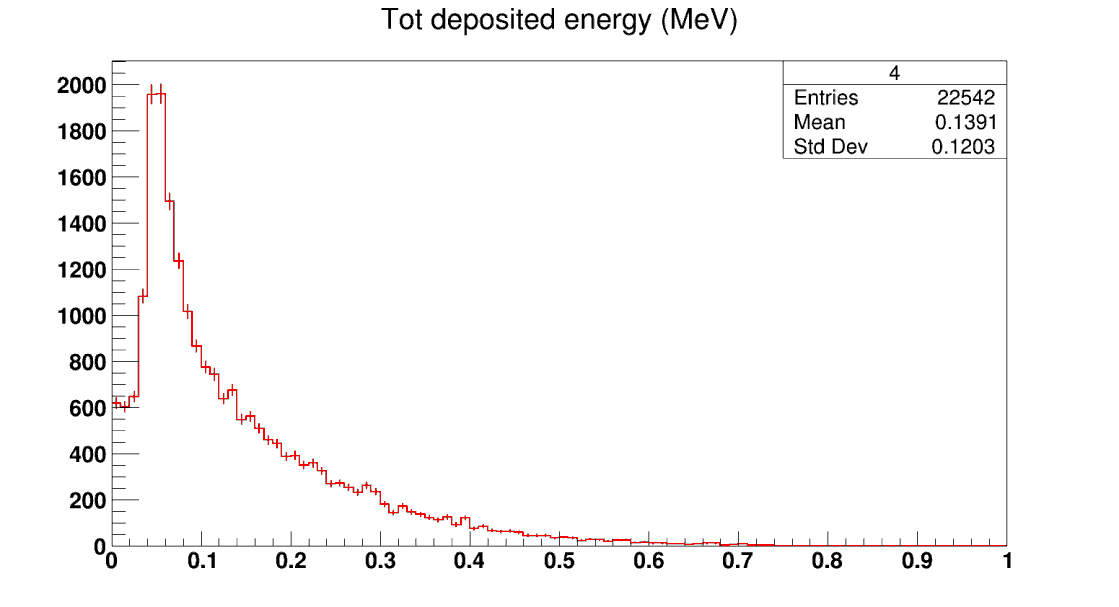 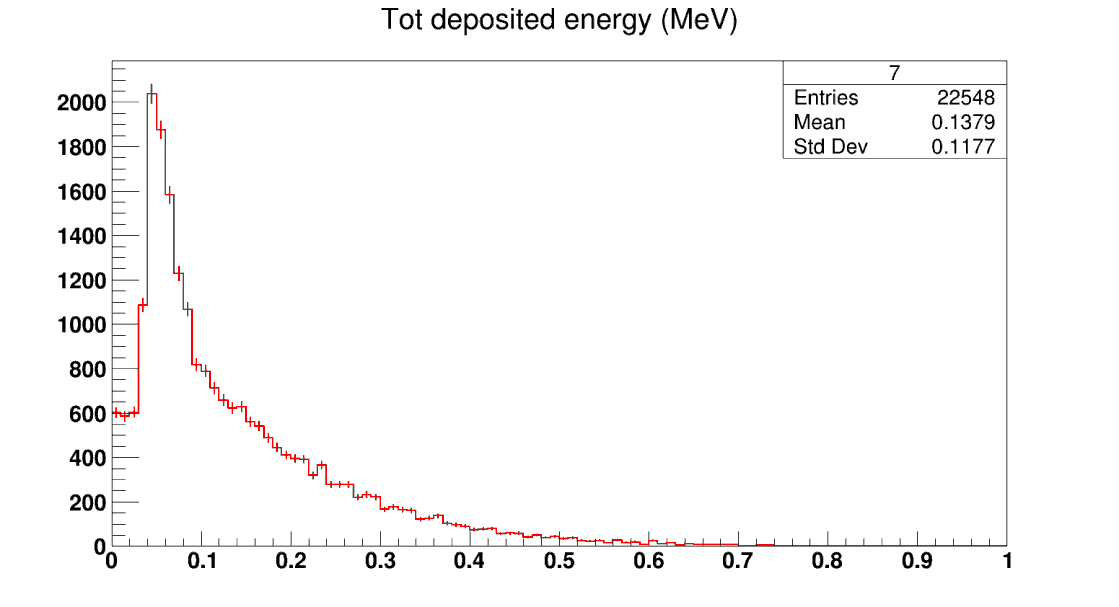 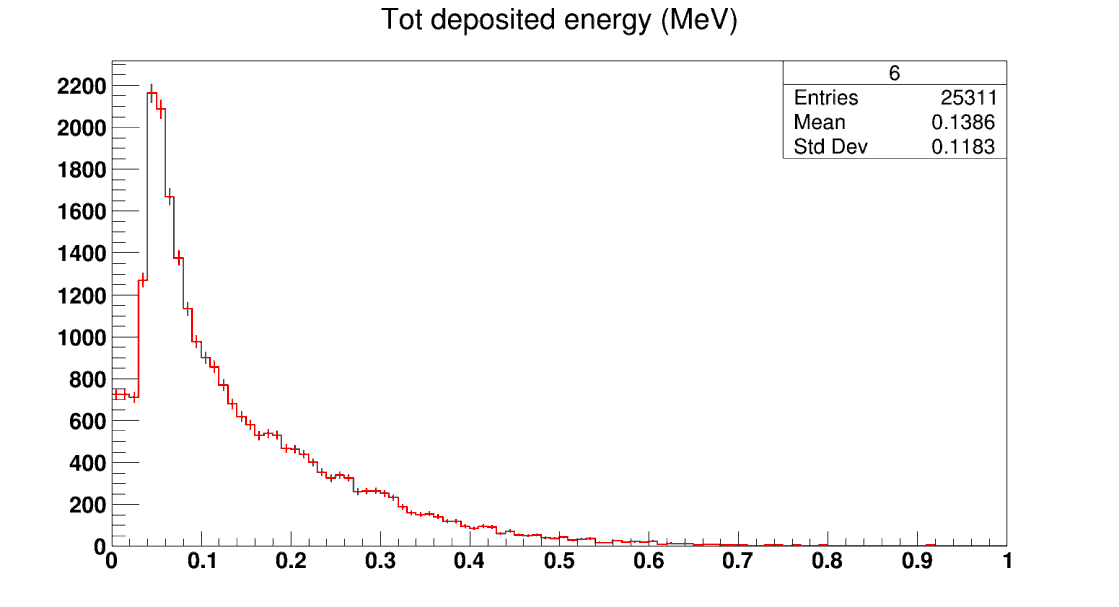 10
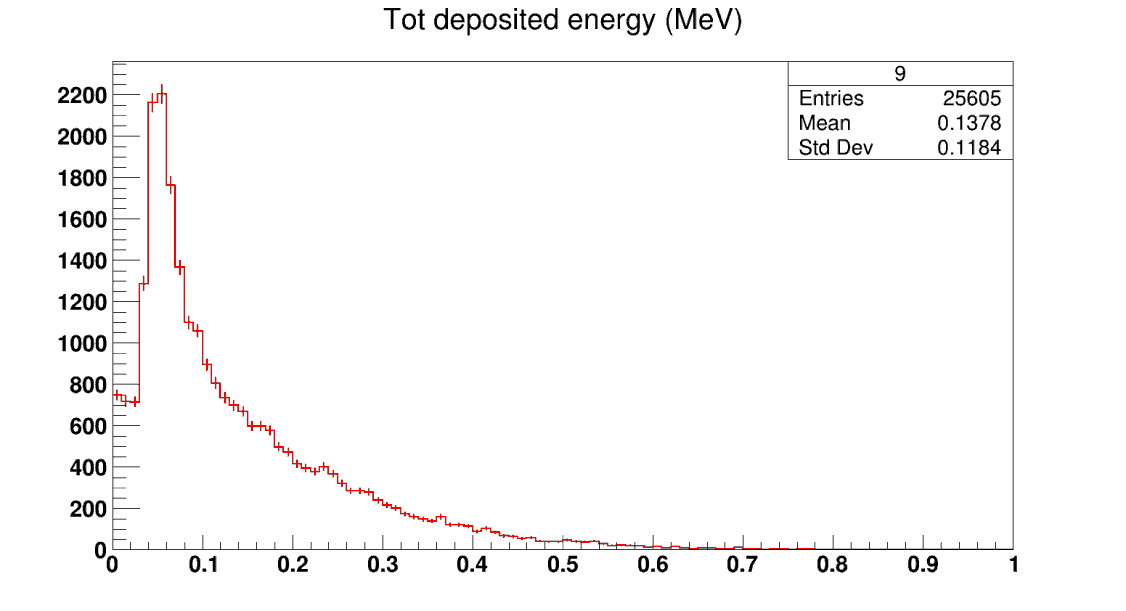 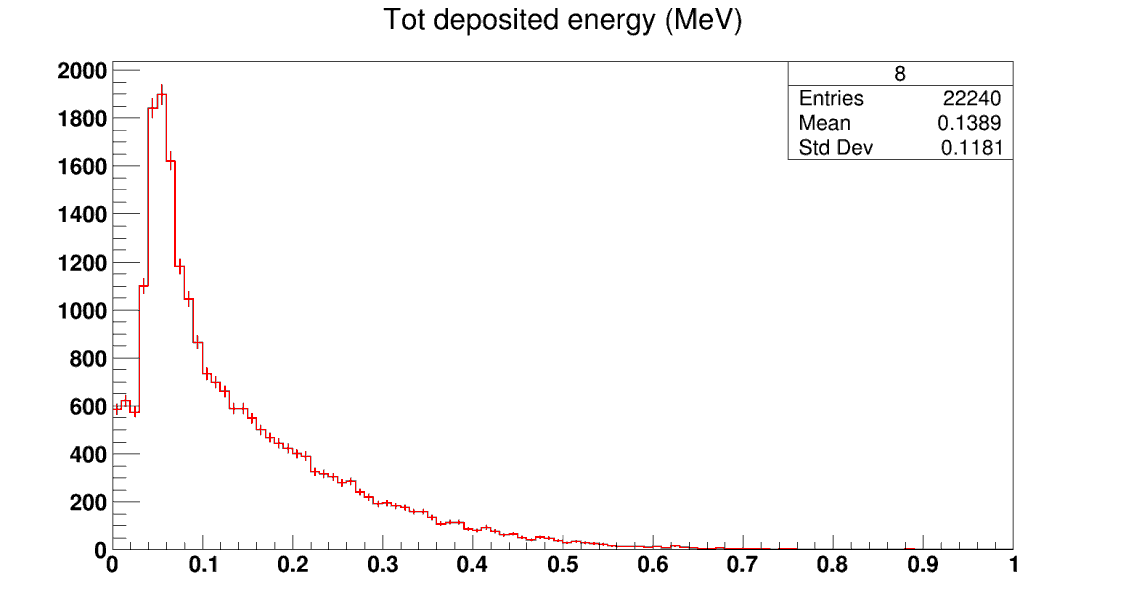 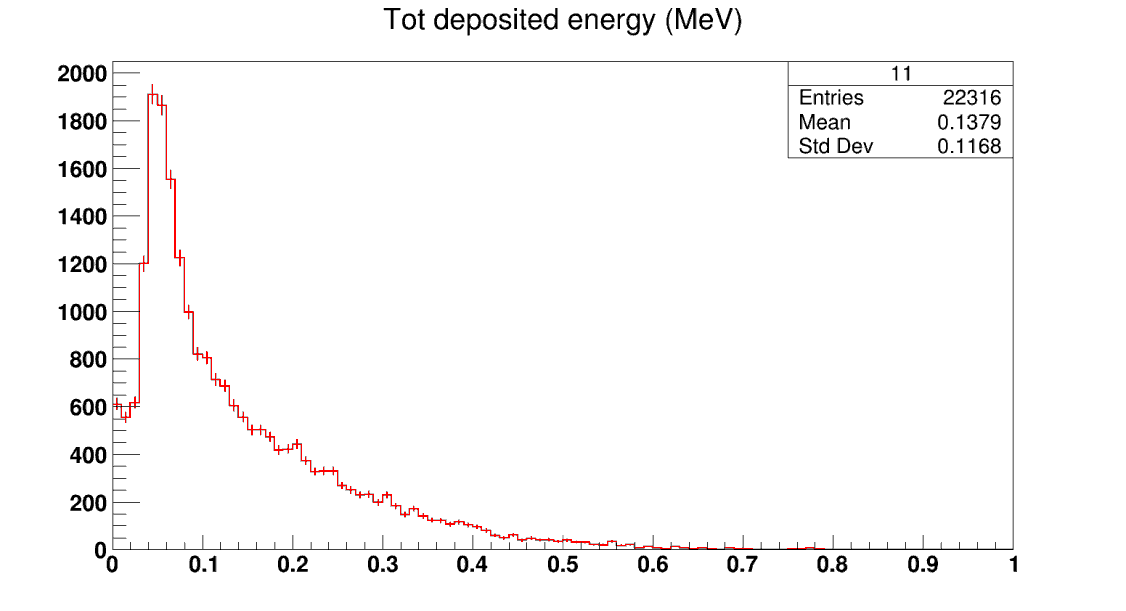 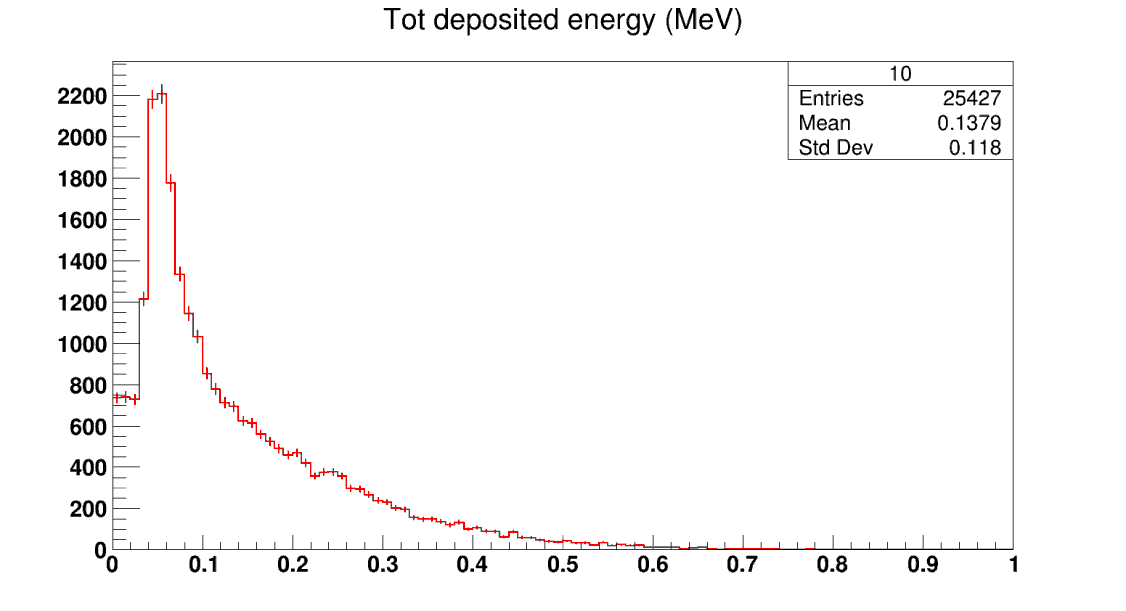 11
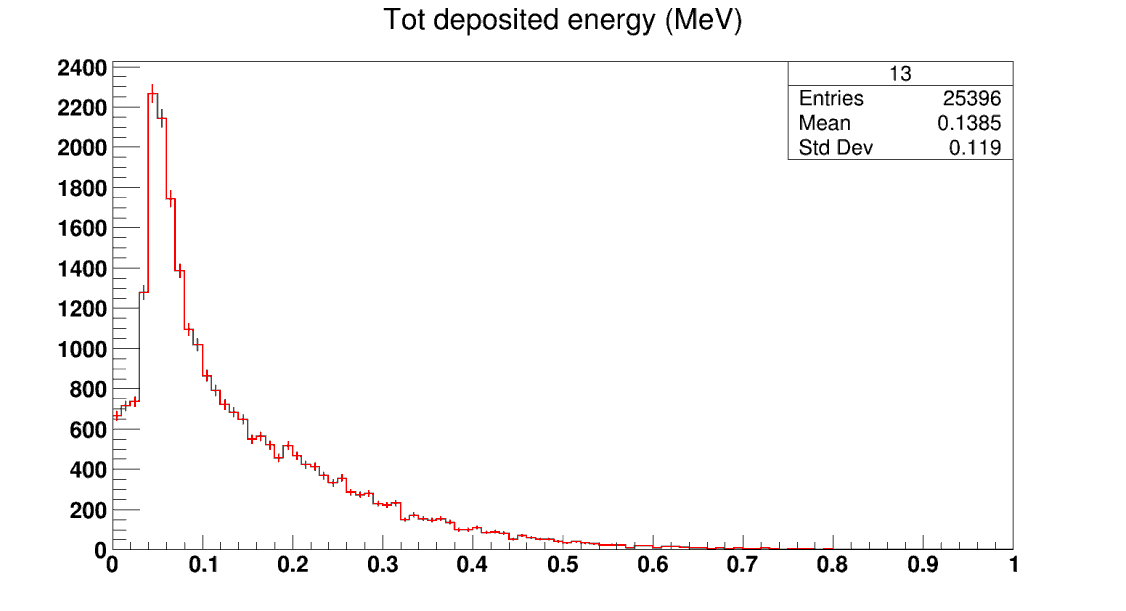 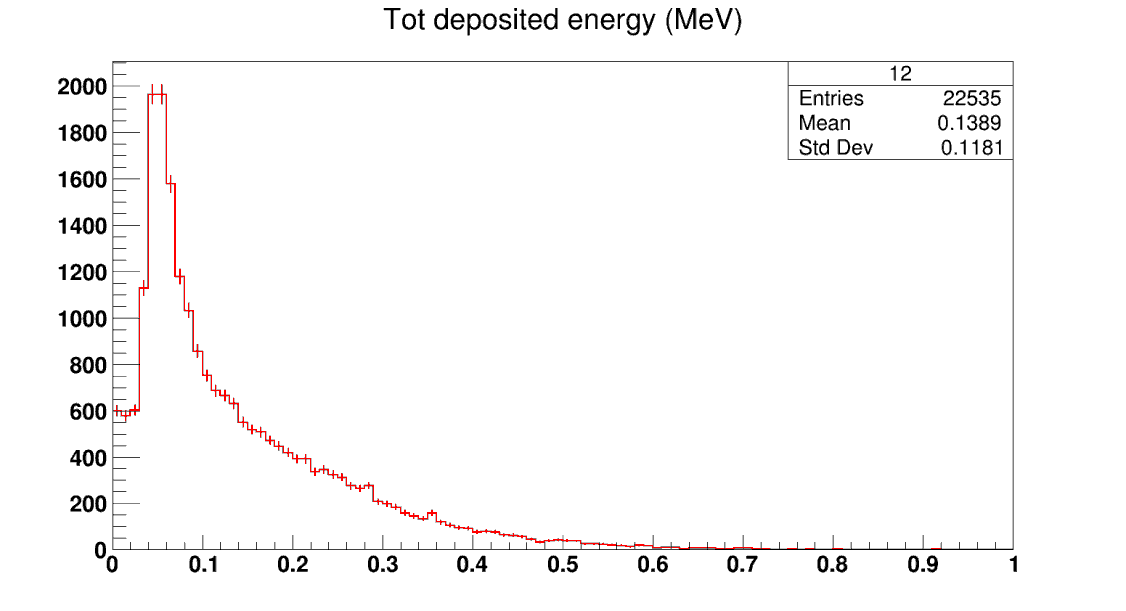 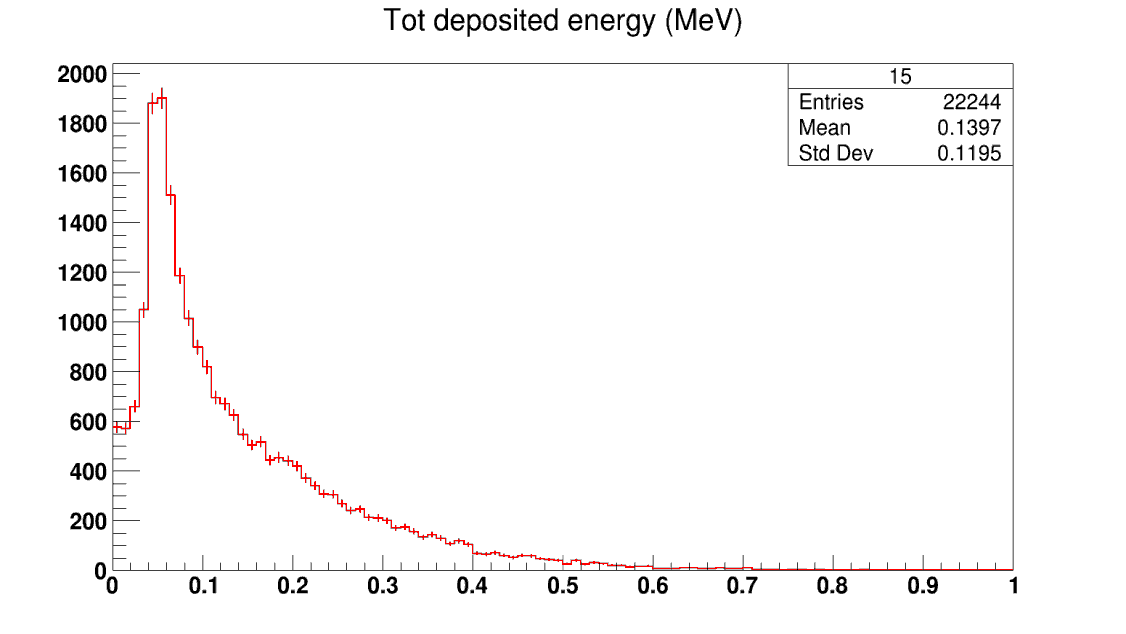 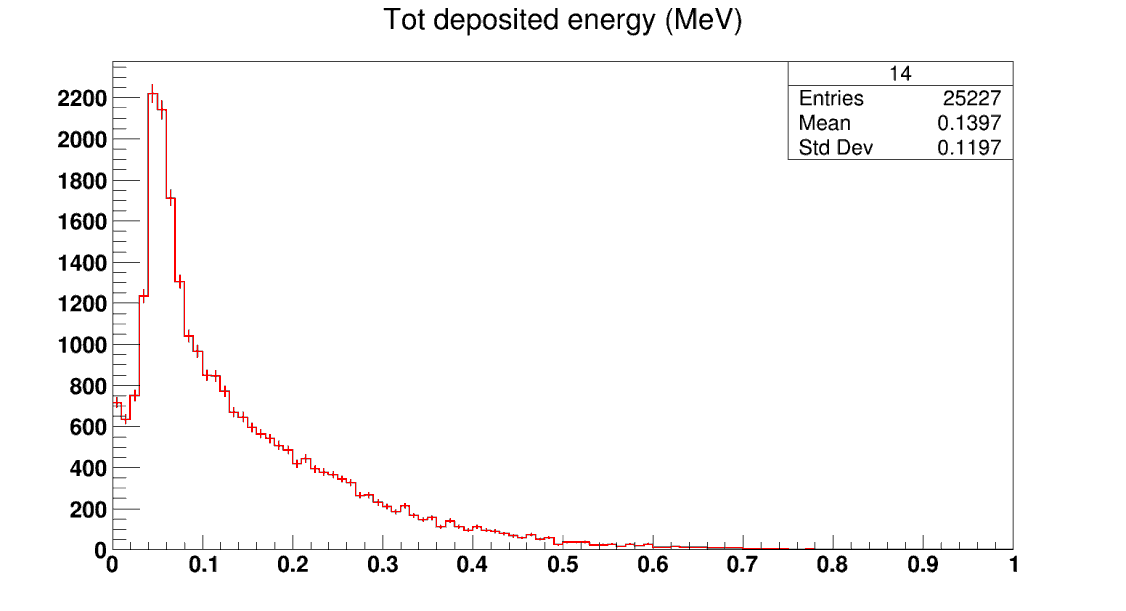 12
Number of events in cells
13
Ionization energy loss of an electron
The minimum energy loss for light particles (minimum ionization) is  about
dE/dx = 1.51 MeV/g/cm2

Using a density of ρ= 1.40 g/cm3 gives
dE/dx =2.11 MeV/cm

For every 25 eV of energy lost in the argon by such a high energy  charged particle, one ion pair is created so a minimum ionizing  particle traversing the gap produces about 8500 ion pairs/mm = 1.4  fC/mm of each charge along its track.
Munira Manashova